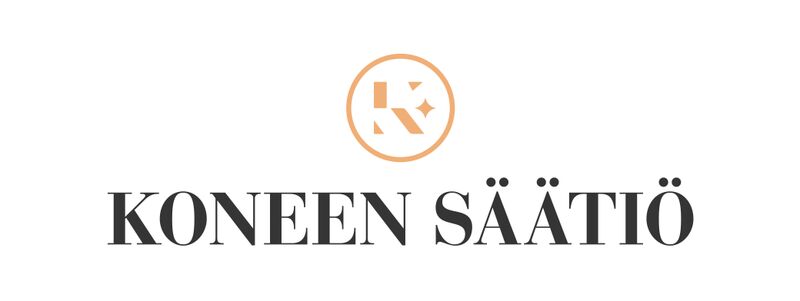 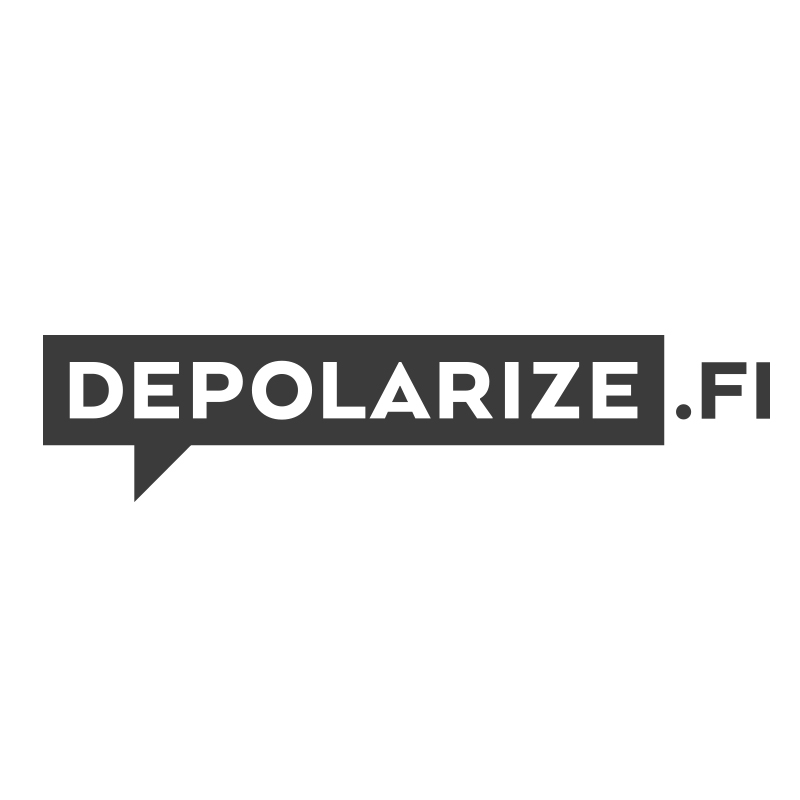 Vastakkainasettelun purkaminen ja toimivien väestösuhteiden edistäminen dialogilla ja sovittelulla#depolarize #depolarizeFI#rohkeatekija #naapuridialogit
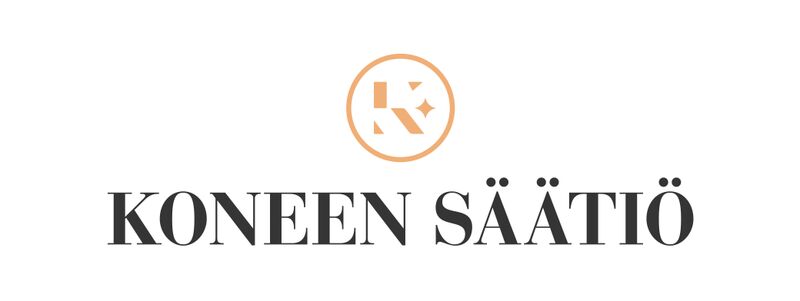 8.5.2018
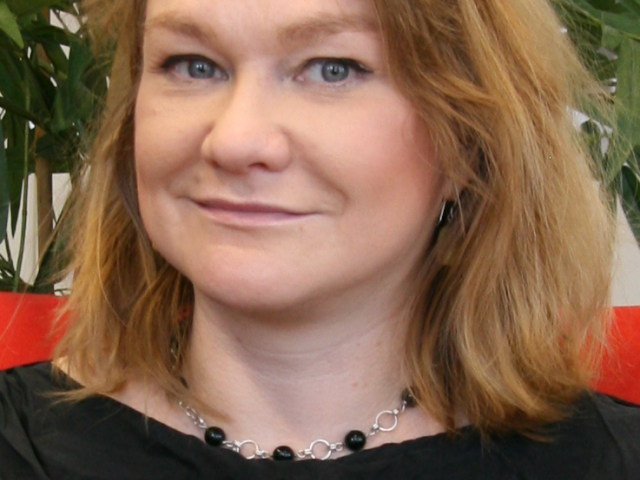 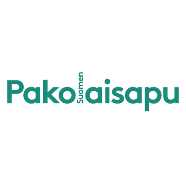 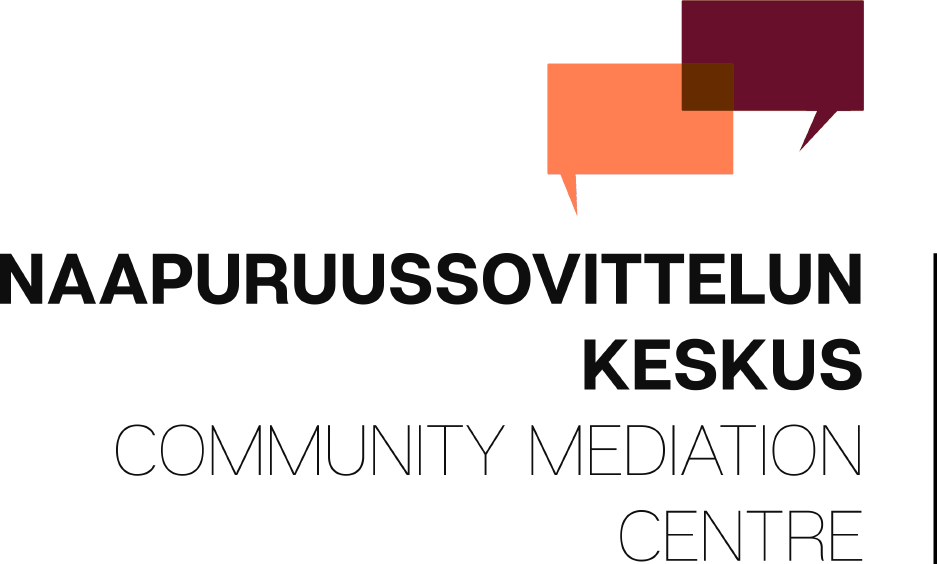 Asiakkaiden asumisen ja naapuruuden ongelmat, 
PYYNNÖT: NEUVONTA JA OPASTUS
Monikulttuuristen työyhteisöjen ongelmat: kulttuuritörmäykset?
PYYNNÖT: MONIKULTUURISUUSKOULUTUS
ILMIÖT, JOIHIN ALETTIIN KEHITTÄÄ TYÖKALUJA:

Monikulttuuriseksi koetut konfliktit
Työnteon sujuvuus
Asumisviihtyvyys
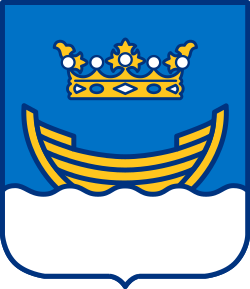 Olisiko joku kirja, jossa kerrotaan, kuinka elää Suomessa tekemättä virheitä?
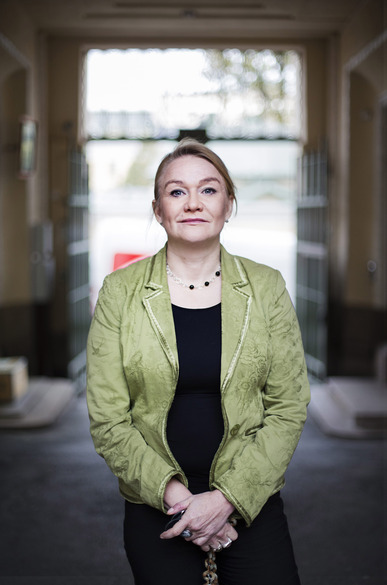 En mä tiedä mitään siitä, miten siellä Nigeriassa!
8.5.2018
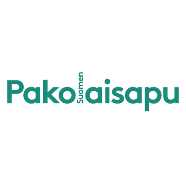 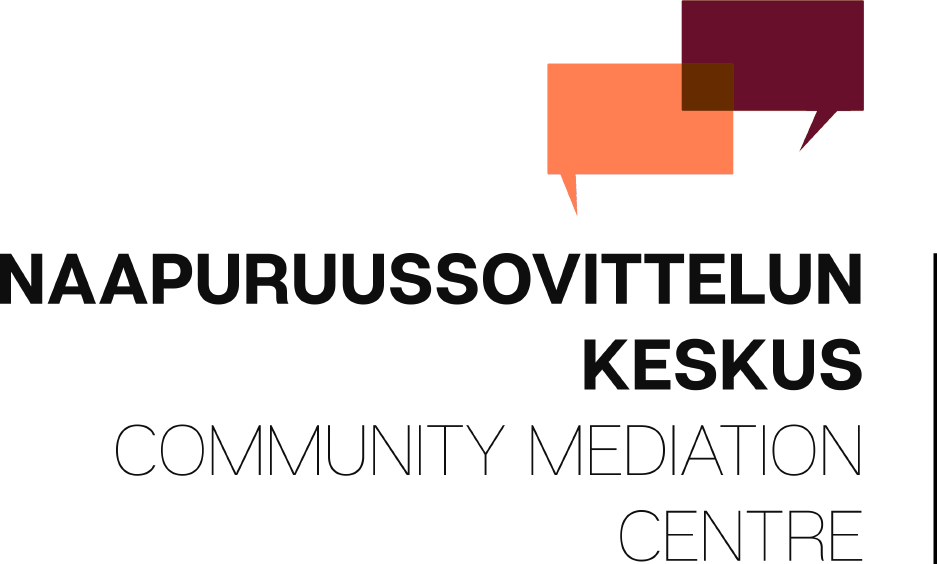 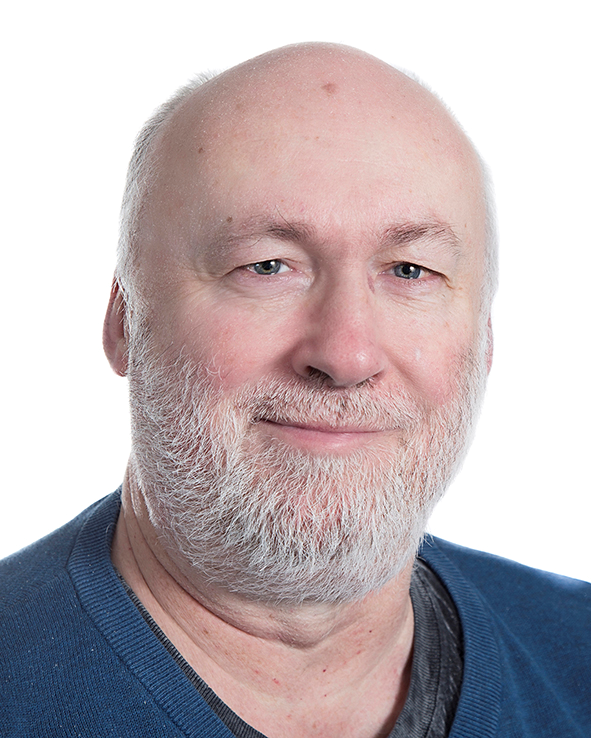 ILMIÖT, JOIHIN KEHITETTIIN TYÖKALUJA:

Monikulttuuriseksi koetut konfliktit
Asumisviihtyvyys
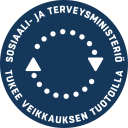 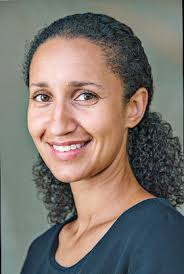 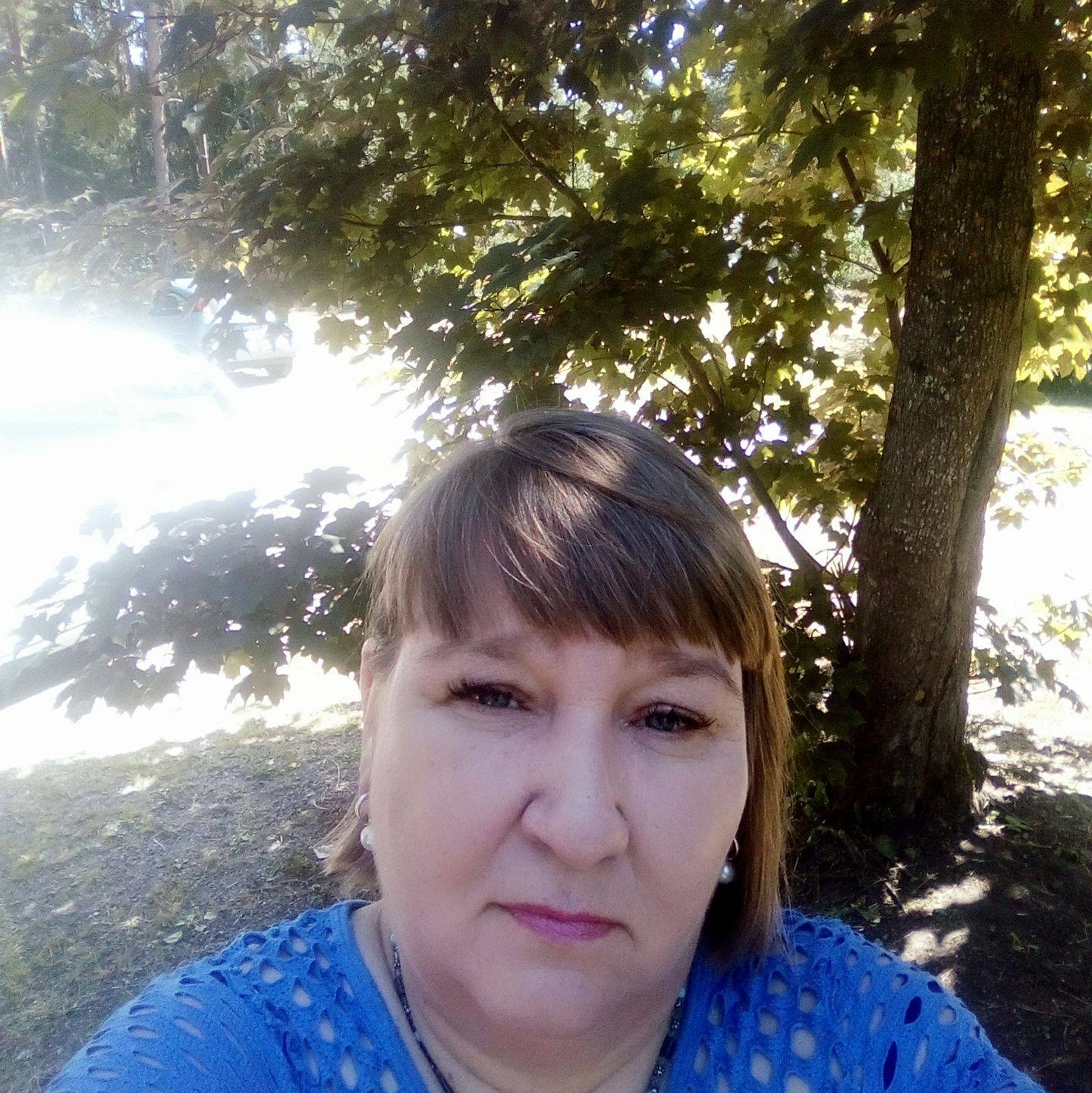 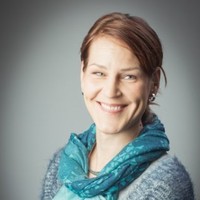 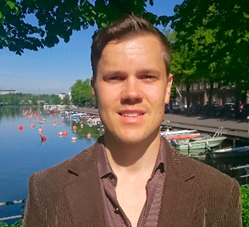 8.5.2018
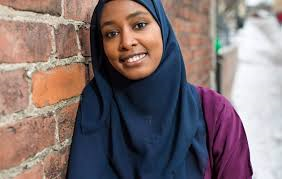 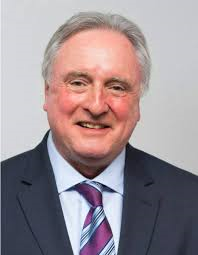 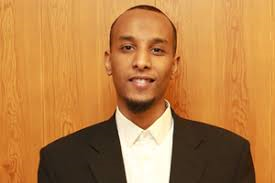 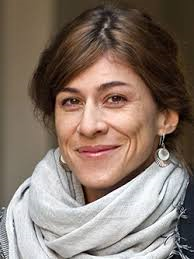 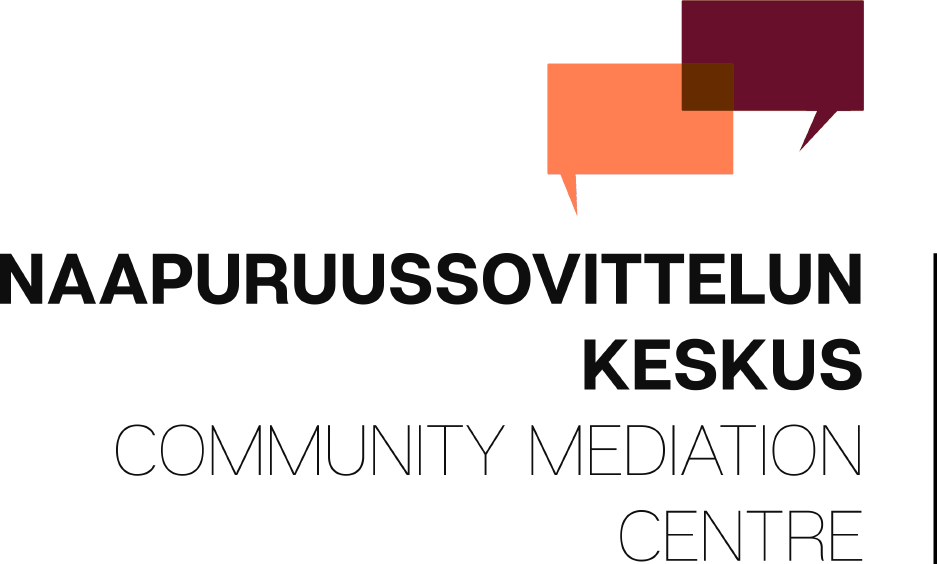 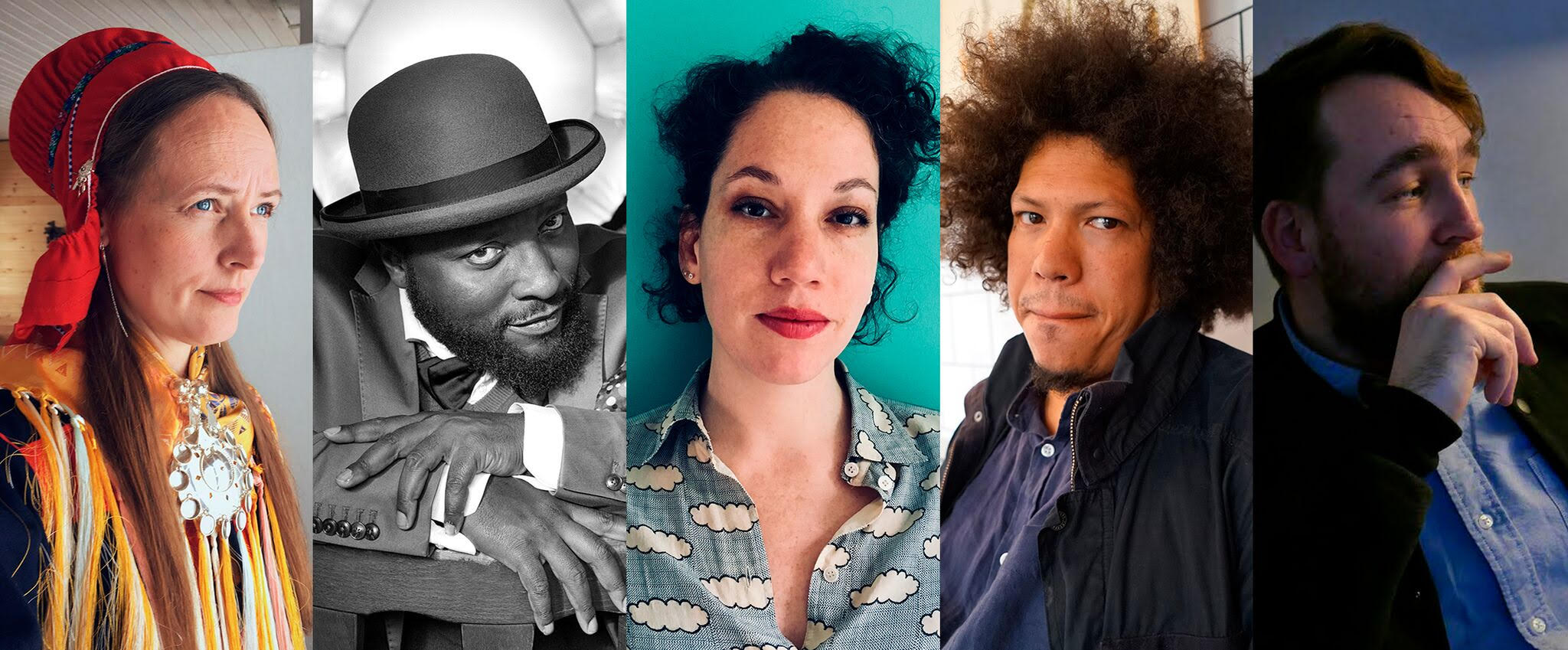 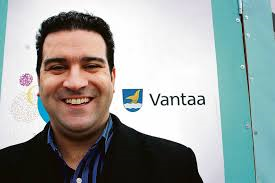 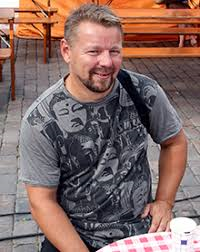 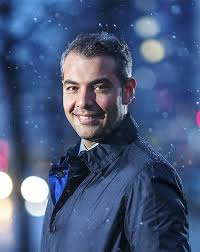 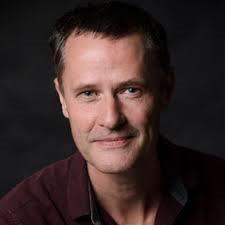 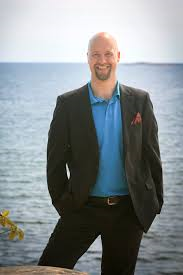 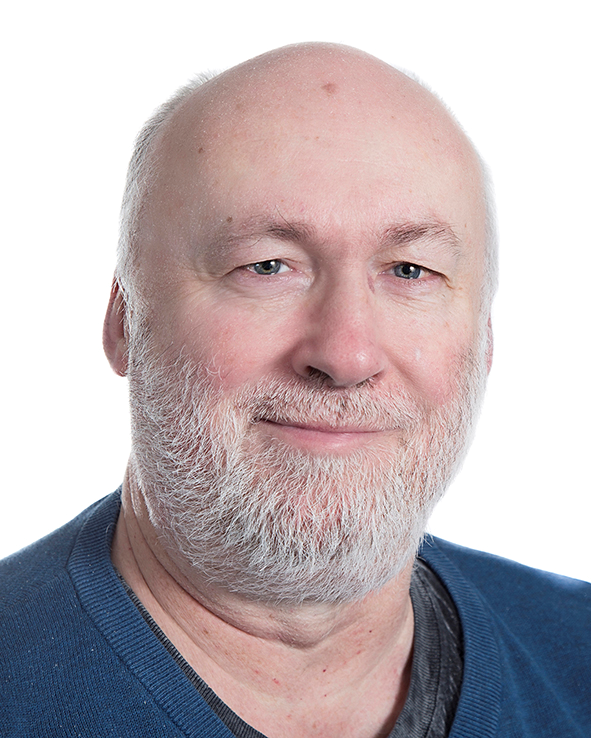 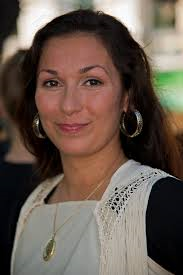 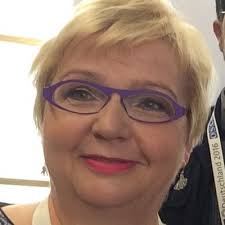 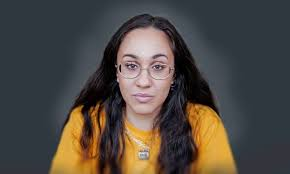 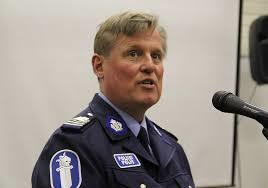 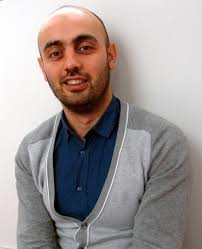 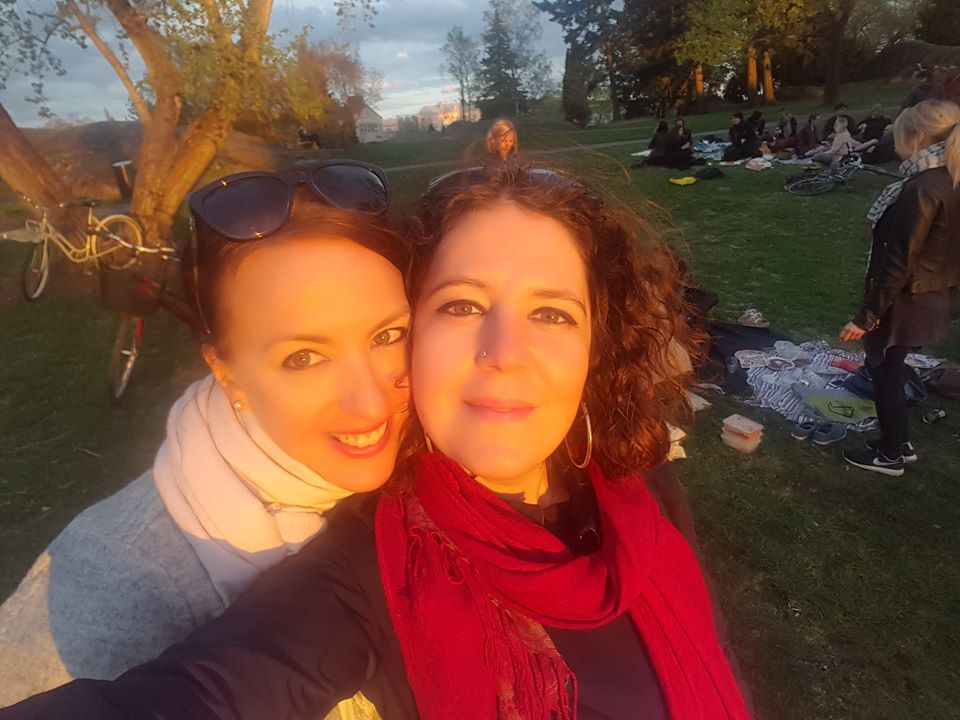 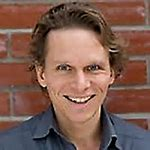 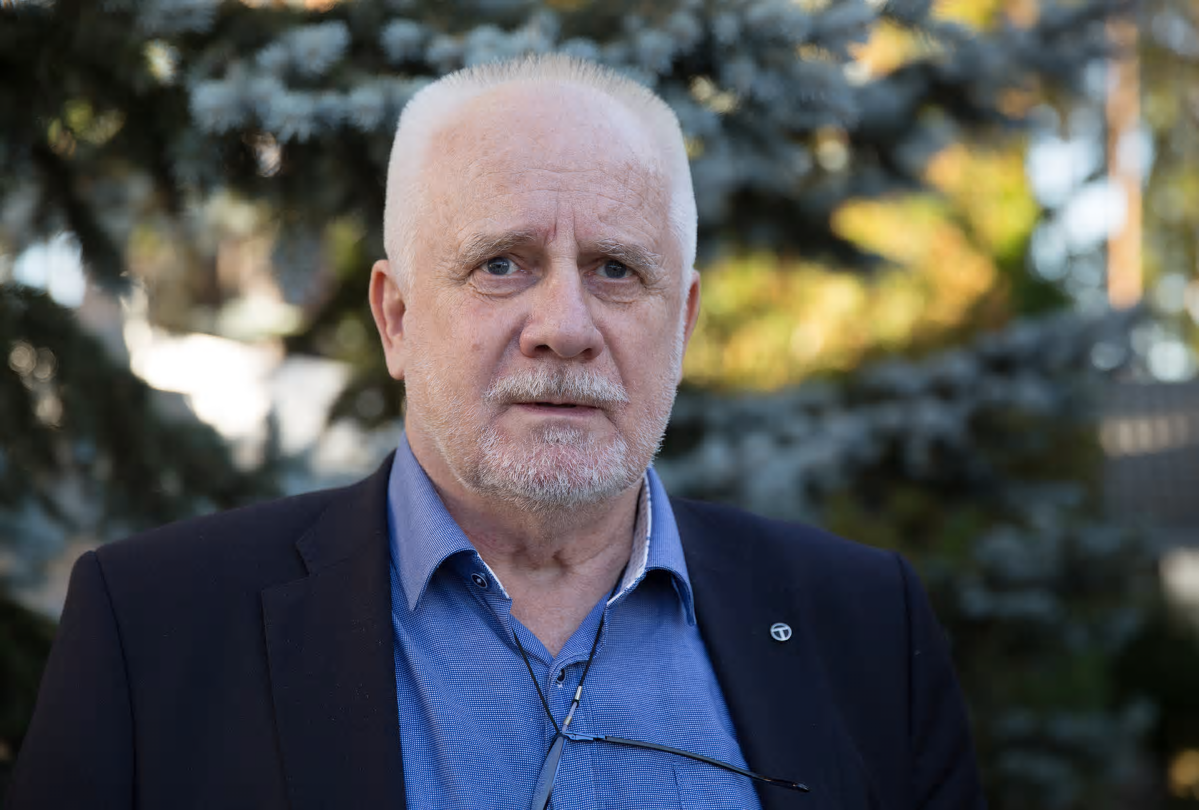 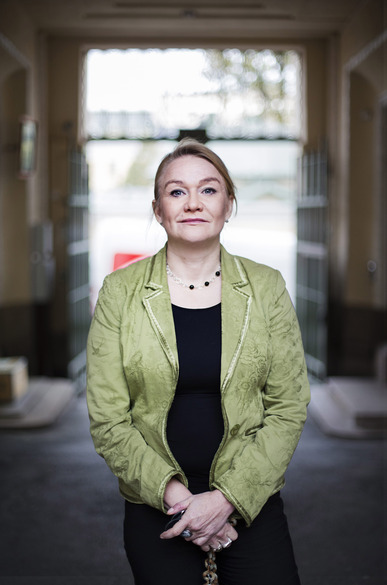 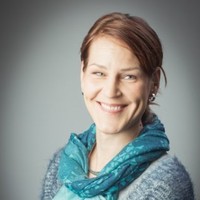 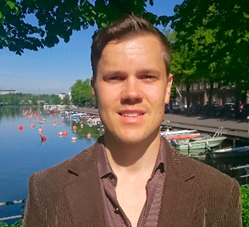 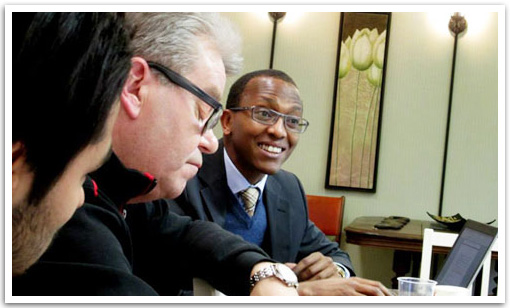 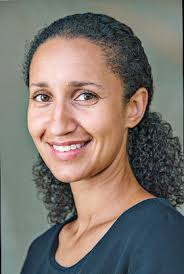 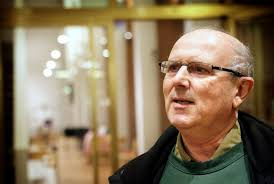 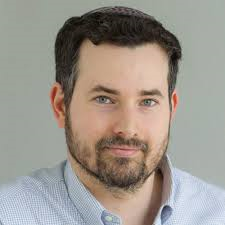 MAPPING TRUST – BOB STAINS
Kenen kanssa ajattelet ? Keneen luotat?
Missä kulkee luottamuksen rajat ? 
Missä on vahva/heikko luottamus ?
Mistä johtuu?

Ketä täällä on tänään?
Keitä täältä puuttuu?
8.5.2018
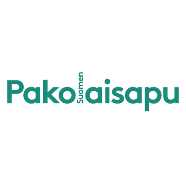 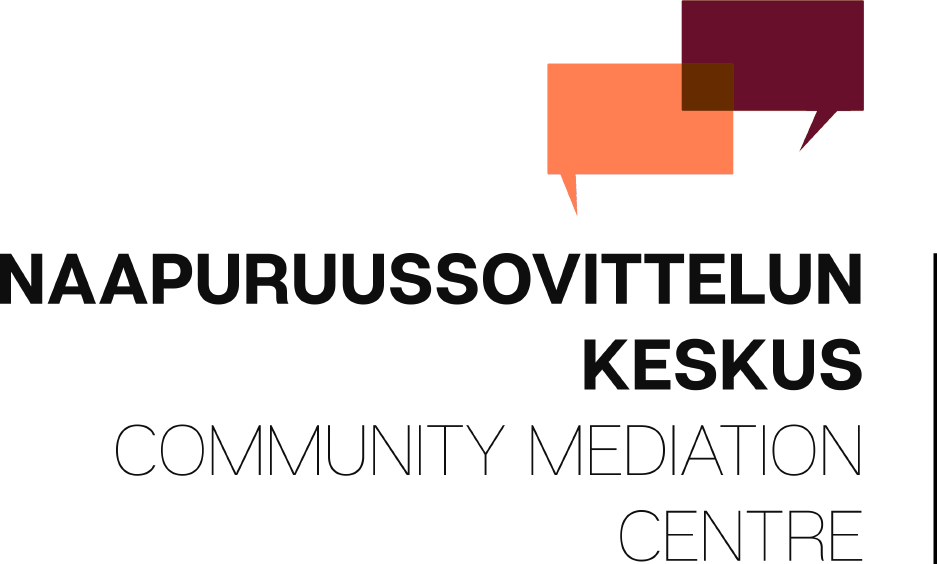 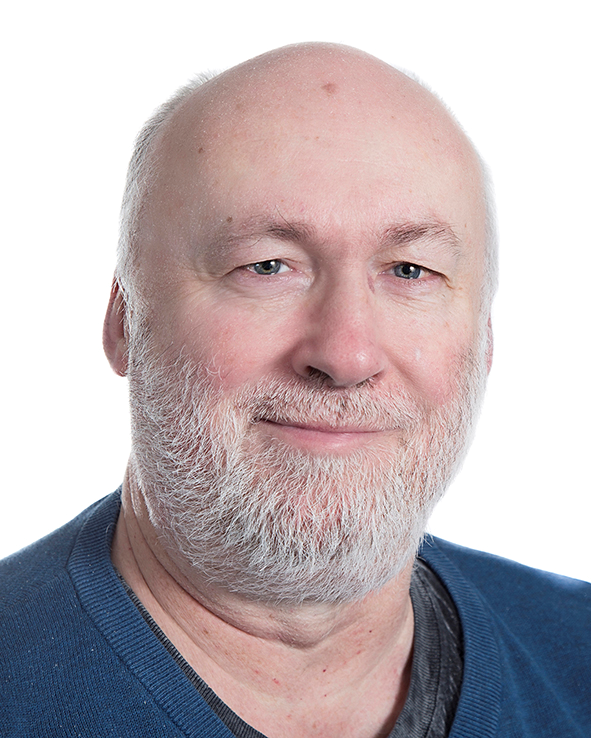 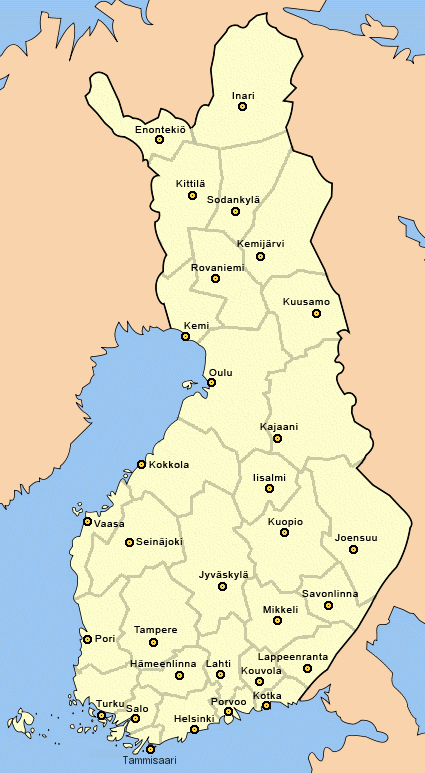 ILMIÖT, JOIHIN TYÖKALUJA:

Monikulttuuriseksi koetut konfliktit
Naapuruuskonfliktit 
Asumisrauha, asumisviihtyvyys, turvallisuus
Toimiva kommunikointi
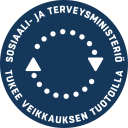 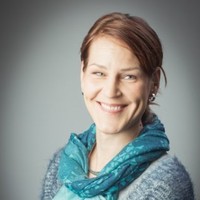 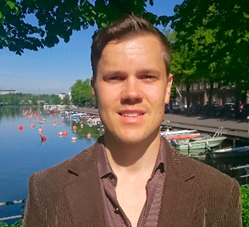 7.5.2018
LESSONS LEARNED:

Erimielisyys on jo ensi askel                           

Erimielisyys kärjistyy helposti vastakkainasetteluksi

Erimielisyyksien hoito hyvin normilähtöistä
vrt. vallankäyttö normien kautta

Perinteiset viralliset valitusreitit ohjaavat ihmiset kauas toisistaan

Ihmisillä on odotuksia viranomaisille, joihin viranomaiset eivät pysty vastaamaan 

Viranomaismenettelyt eivät välttämättä tuo ihmisiä kasvokkain

Viranomaismenettelyt eivät poista jännitteitä
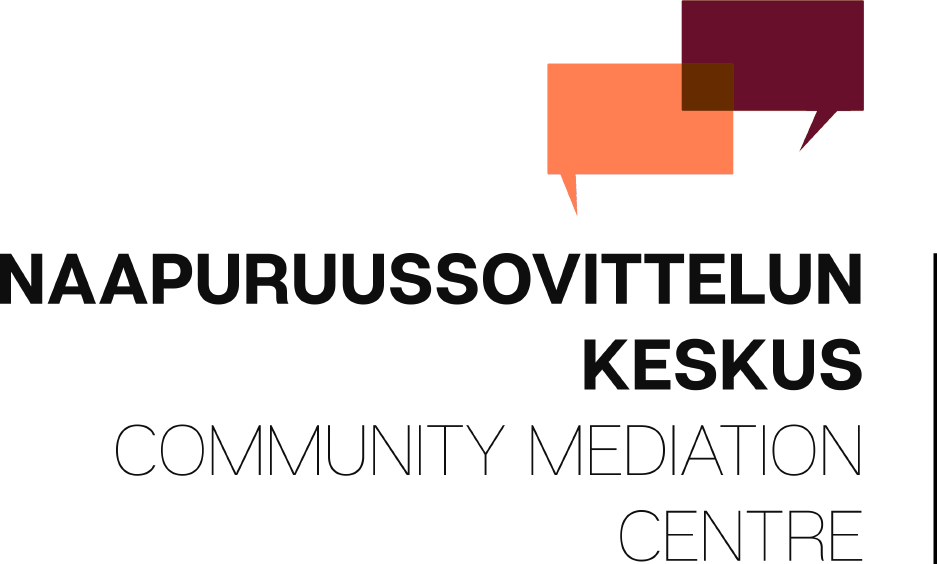 ILMIÖT, JOIHIN HALUTAAN TYÖKALUJA:

Erimielisyys = mahd. varhainen puuttuminen
Vastakkainasettelu 
Vihapuhe
Radikalisoituminen
Konfliktit
Kenelle nämä voisivat kuulua ?
[Speaker Notes: Arkipäivän konflikteista rakenteelliselle tasolle! NSK tehnyt suosituksia 
häiriöilmoitusten hoitoon vastakkainasettelua välttävällä tavalla ja suosituksia toimivien naapuruussuhteiden edistämiseen]
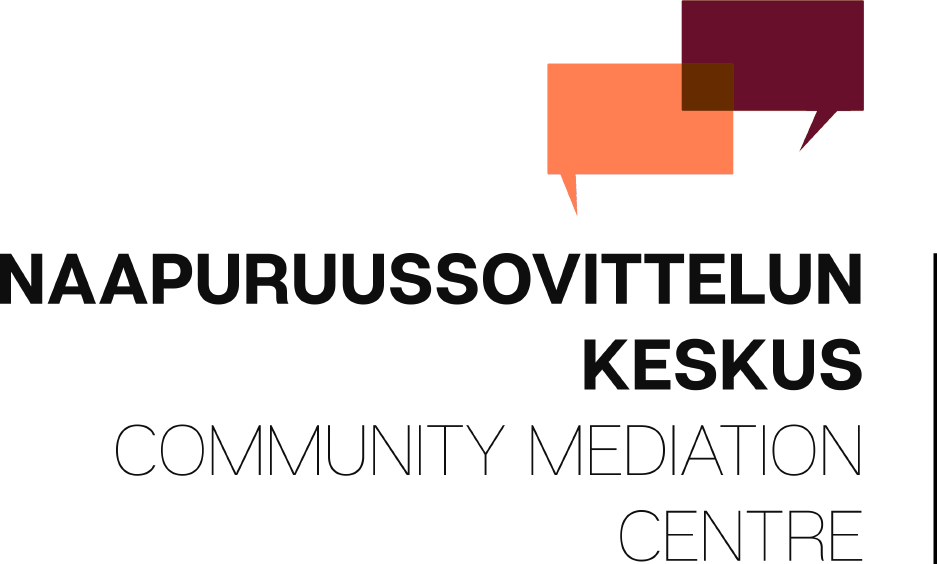 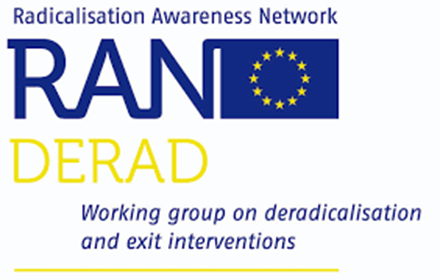 ILMIÖT, JOIHIN HALUTAAN TYÖKALUJA:
VÄESTÖRYHMIEN VÄLINEN POLARISAATIO, KONFLIKTIT JA TOIMIVAT VÄESTÖSUHTEET 

Mitä ovat? Kuinka ehkäistä niiden kärjistymistä? Kuinka edistää toimivia suhteita sovittelun ja dialogin avulla?
7.5.2018
[Speaker Notes: TAUSTAOLETUKSET: 
POLARISAATIOTA JA KONFLITEJA LIETSOVA VIHAPUHERETORIIKKA ON MEKANISMILTAAN UNIVERSAALISESTI SAMANKALTAISIA, MUTTA SUOMEN TILANNE ON AINUTLAATUINEN – EMME VÄISTÄMÄTTÄ OLE TOISTAMASSA MINKÄÄN MUUN MAAN KEHITYSKULKUJA - ON TARPEEN KEKSIÄ PAIKALLISIA RATKAISUJA!

DIALOGI- SOVITTELUASIANTUNTEMUSTA TARVITAAN, KOSKA KONFLITKIT ON BENSAA POLARISAATIOKEHITYKSELLE JA POLARISAATIOKEHITYS ……..
TARVITAAN VAIHTOEHTOISIA VÄKIVALLATTOMIA KONFLIKTINRATKAISUMENETELMIÄ
ASIOIHIN KANNATTAA TARTTUA, KUN NE OVAT VIELÄ PIENIÄ NIIDEN KESKEN, JOITA ASIAT KOSKEVAT]
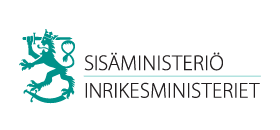 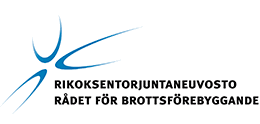 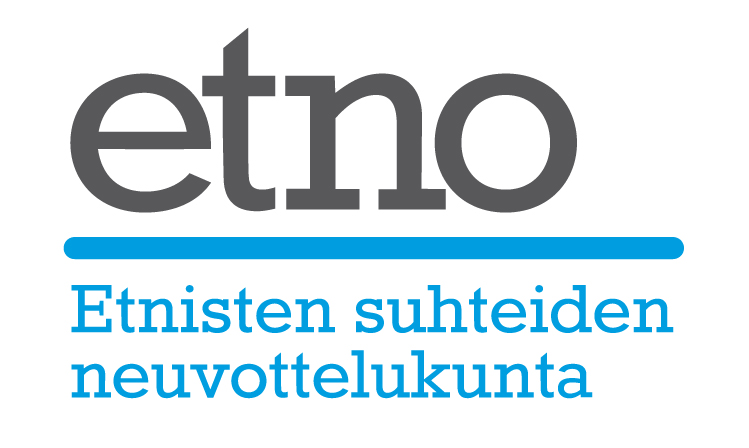 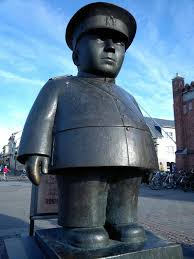 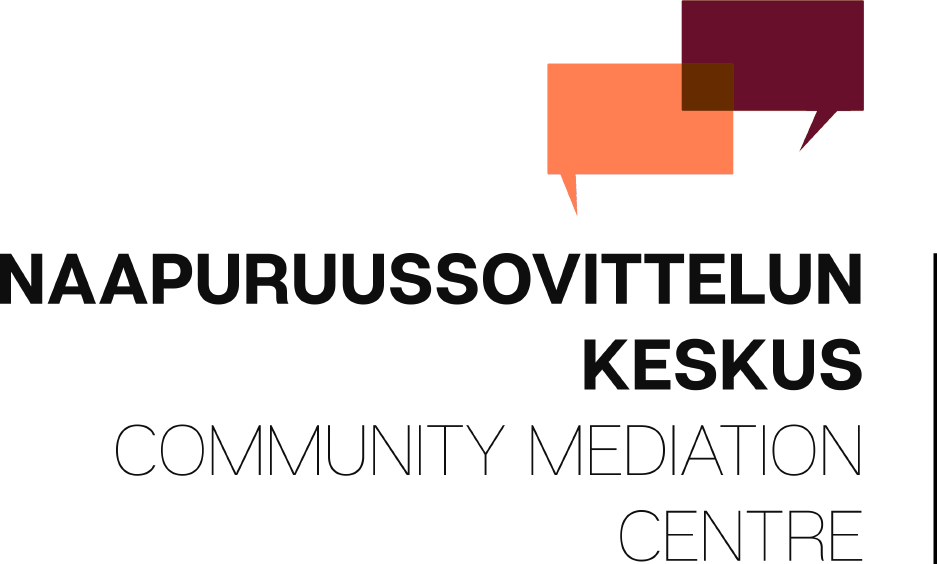 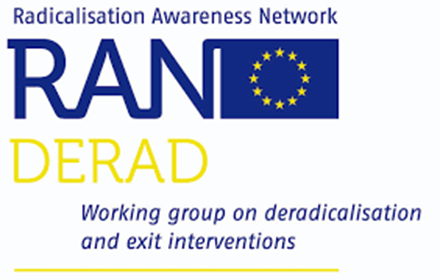 ILMIÖT, JOIHIN HALUTAAN TYÖKALUJA:
VÄESTÖRYHMIEN VÄLINEN POLARISAATIO, KONFLIKTIT JA TOIMIVAT VÄESTÖSUHTEET 

Mitä ovat? Kuinka ehkäistä niiden kärjistymistä? Kuinka edistää toimivia suhteita sovittelun ja dialogin avulla?
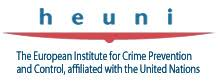 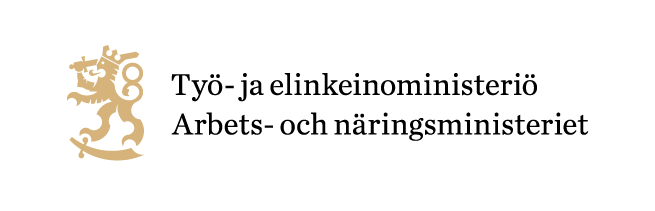 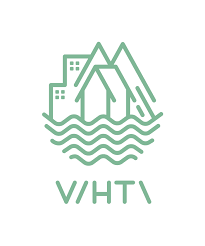 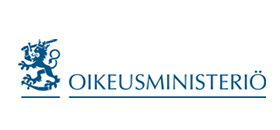 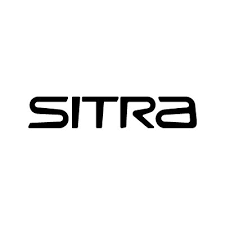 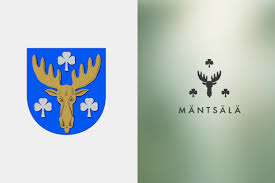 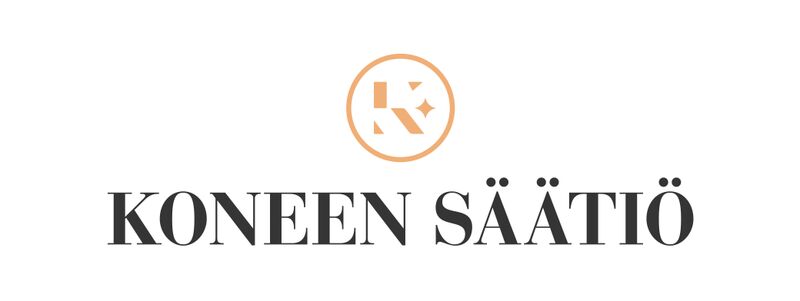 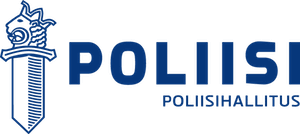 7.5.2018
[Speaker Notes: TAUSTAOLETUKSET: 
POLARISAATIOTA JA KONFLITEJA LIETSOVA VIHAPUHERETORIIKKA ON MEKANISMILTAAN UNIVERSAALISESTI SAMANKALTAISIA, MUTTA SUOMEN TILANNE ON AINUTLAATUINEN – EMME VÄISTÄMÄTTÄ OLE TOISTAMASSA MINKÄÄN MUUN MAAN KEHITYSKULKUJA - ON TARPEEN KEKSIÄ PAIKALLISIA RATKAISUJA!

DIALOGI- SOVITTELUASIANTUNTEMUSTA TARVITAAN, KOSKA KONFLITKIT ON BENSAA POLARISAATIOKEHITYKSELLE JA POLARISAATIOKEHITYS ……..
TARVITAAN VAIHTOEHTOISIA VÄKIVALLATTOMIA KONFLIKTINRATKAISUMENETELMIÄ
ASIOIHIN KANNATTAA TARTTUA, KUN NE OVAT VIELÄ PIENIÄ NIIDEN KESKEN, JOITA ASIAT KOSKEVAT]
KV- ASIANTUNTIJAT
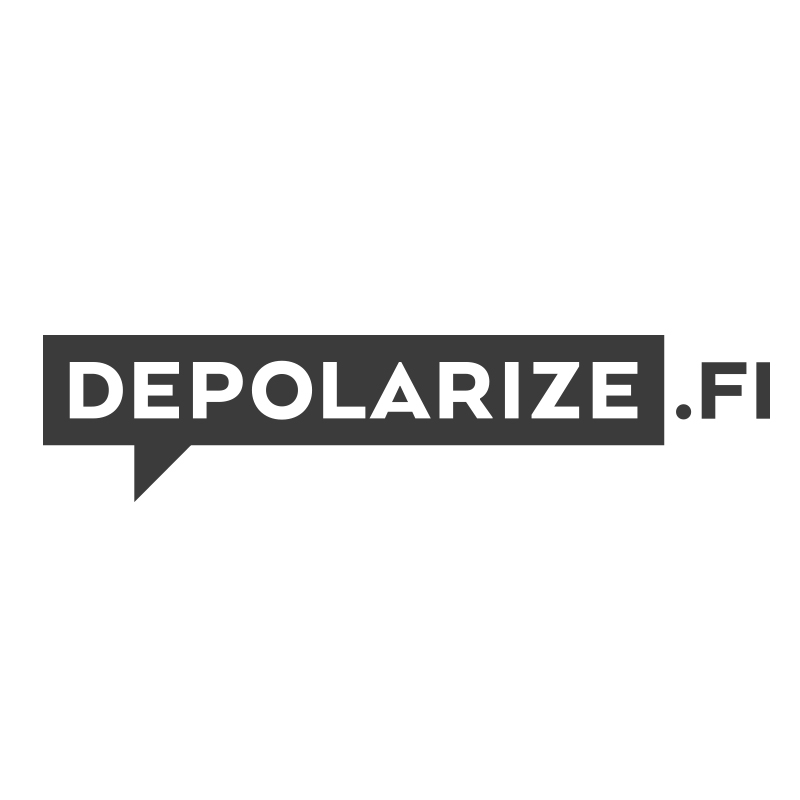 HYÖDYNNETTÄVÄ  OPPI:
NSK:n kokemus ja tapaukset kansainväliset mallit, aiempi tutkimus
ILMIÖT, JOIHIN HALUTAAN TYÖKALUJA:
VÄESTÖRYHMIEN VÄLINEN POLARISAATIO, KONFLIKTIT JA TOIMIVAT VÄESTÖSUHTEET 

Mitä ovat? Kuinka ehkäistä niiden kärjistymistä? Kuinka edistää toimivia suhteita sovittelun ja dialogin avulla?
+ HANKKEESSA TOTEUTETTAVAT INTERVENTIOT: 
Mäntsälä, Vihti, Oulu, Forssa/Espoo, Poliisihallitus, varaus reagoida tarpeisiin ja toimia
TAIDE/TEKNOLOGIA
TUTKIMUS, TUOTOKSET, TULOKSET: KIRJA + KOULUTUSMATERIAALI
TYÖRYHMÄ
OHJAUSRYHMÄ
ALAN TOIMIJAT: AVAINHENKILÖT
KV- ASIANTUNTIJAT
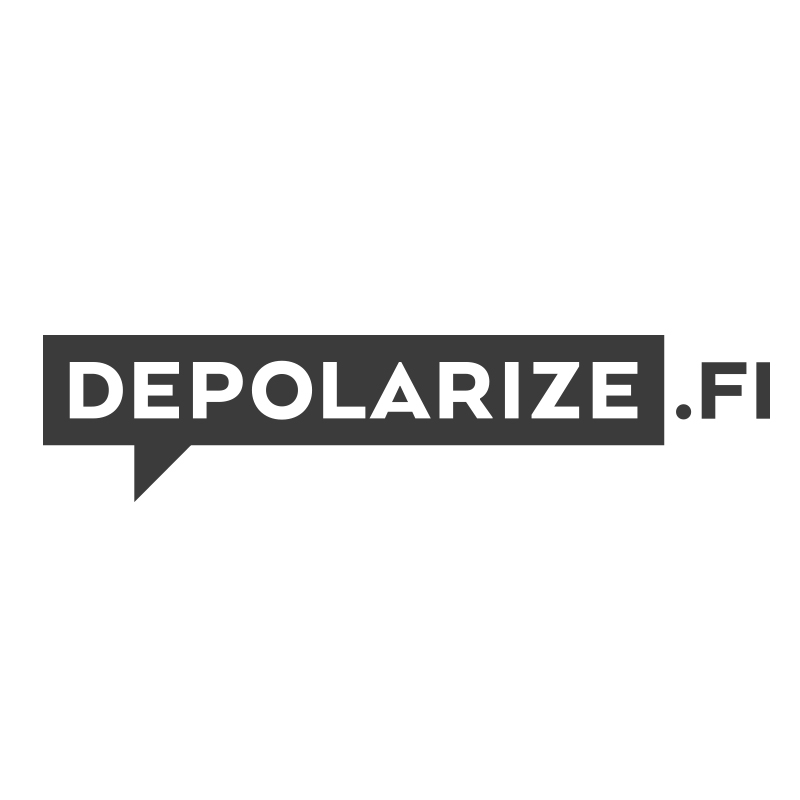 HYÖDYNNETTÄVÄ  OPPI:
NSK:n kokemus ja tapaukset kansainväliset mallit, aiempi tutkimus
SOVITTELUN KENTTÄ:
AMMATTILAISET + VAPAAEHTOISET
DIALOGIOSAAJAT
ILMIÖT, JOIHIN HALUTAAN TYÖKALUJA:
VÄESTÖRYHMIEN VÄLINEN POLARISAATIO, KONFLIKTIT JA TOIMIVAT VÄESTÖSUHTEET 

Mitä ovat? Kuinka ehkäistä niiden kärjistymistä? Kuinka edistää toimivia suhteita sovittelun ja dialogin avulla?
+ HANKKEESSA TOTEUTETTAVAT INTERVENTIOT: 
Mäntsälä, Vihti, Oulu, Poliisihallitus,  sovittelutapausten tutkimus, varaus reagoida tarpeisiin ja toimia
TAIDE/TEKNOLOGIA
TUTKIMUS, TUOTOKSET, TULOKSET: KIRJA + KOULUTUSMATERIAALI
OHJAUSRYHMÄ
TYÖRYHMÄSA
MAAHANMUUTON, VÄESTÖSUHTEIDEN,ASUMISEN, OSALLISUUDEN,KOULUTUKSEN TURVALLISUUDEN TOIMIALAT –POLIISI -MUUT VIRANOMAISET – JÄRJESTÖT – YHTEISÖT AKTIVISTIT JNE
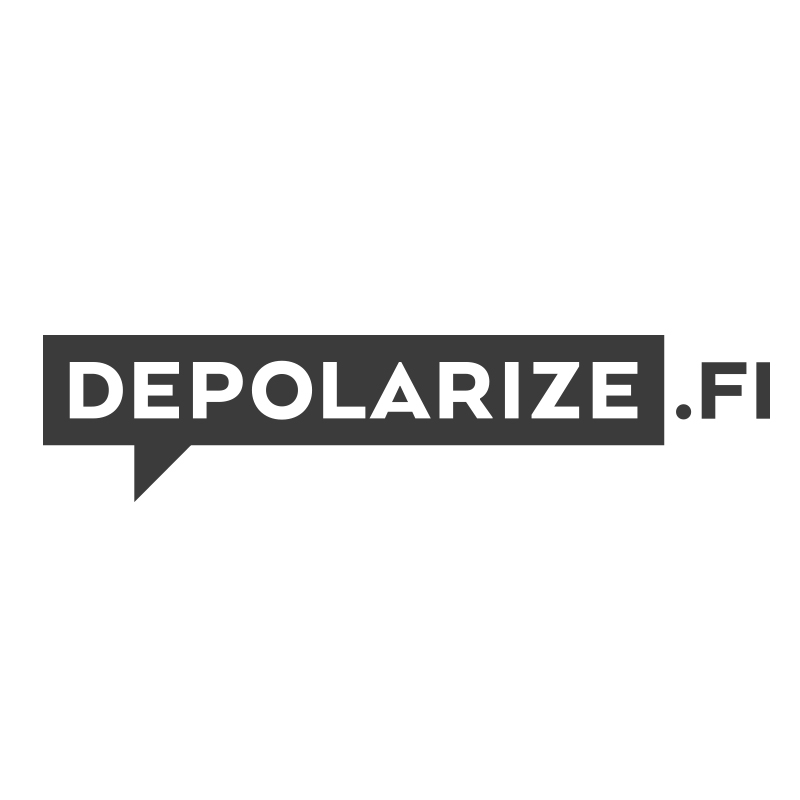 TYÖRYHMÄ
Miriam Attias
Jonna Kangasoja
Hunderra Assefa
Marko Juntunen
Marie Makweri
Anna Länsitie 
Katja Tähjä
Elina Hirvonen
Mikaeli Langinvainio
Inka Lilja 
Hanna Vuorinen 
Jens Gellin
Pasi Ojala
OHJAUSRYHMÄ

Tarja Mankkinen
Peter Kariuki
Timo Kilpeläinen
Pekka Heikkinen
Måns Enqvist
Saija Sambou
Henrik Elonheimo
Kai Alhanen
Kaijus Ervasti
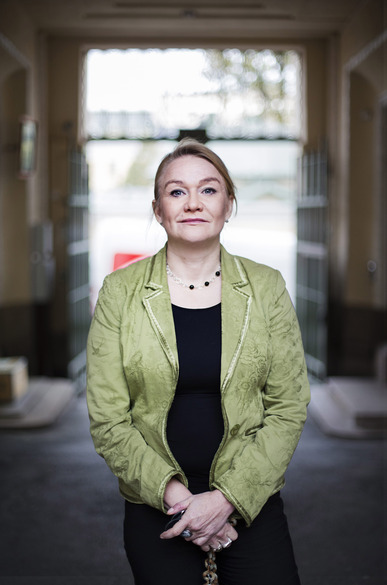 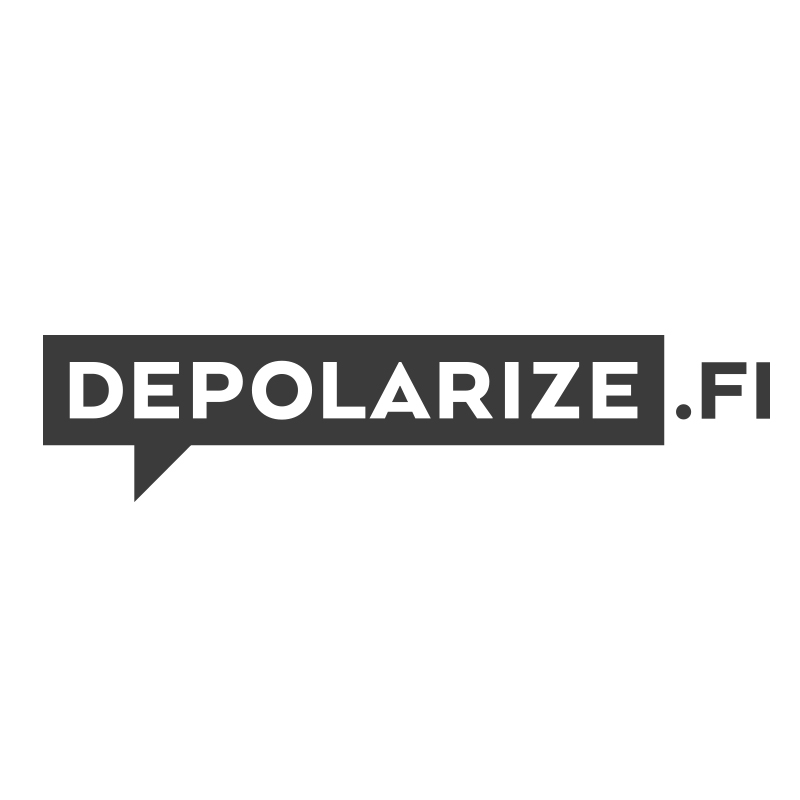 Mitä pitää osata nähdä ja tunnistaa?
…ja tehdä? 
Mitä = tehokas puuttuminen?
TOIMIVAT SUHTEET
viranomaisverkostot
väestösuhteet
Hillitsevät polarisaatiokehitystä, koska tieto kulkee ja asiat eivät paisu
Mahdollistavat konfliktien käsittelyn, ennaltaestävät kärjistymistä
KONFLIKTIT
POLARISAATIO
Vaikuttavat toisiinsa ja tarvitsevat toisiaan
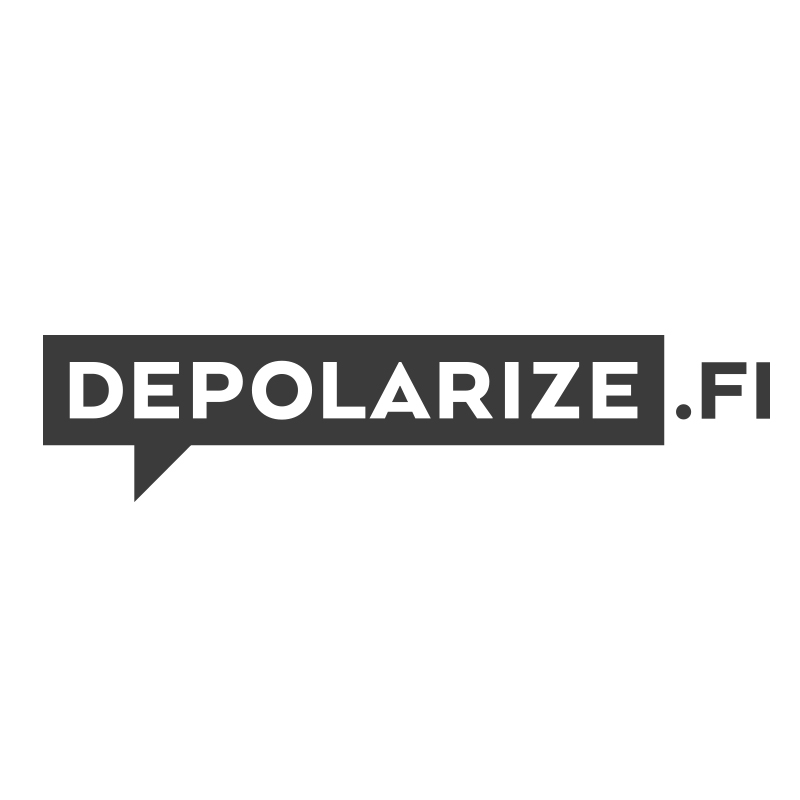 ODOTETUT TULOKSET
Testatut ja tutkitut Suomeen soveltuvat mallit, menetelmät, rakenteet ja osaaminen, jolla ehkäistä ja purkaa väestöryhmien välistä polarisaatiota ja konflikteja
Suomeen soveltuva strateginen toimintamalli, joka lisää viranomaisten kykyä tunnistaa polarisaatio ja osaamista toimia sitä hillitsevällä tavalla
Laadukkaan konfliktinratkaisun onnistumisen edellytykset:                   sovittelun käytäntöjen/osaamisen kehittäminen mitkä valinnat, rakenteet, yhteistyökuviot ja resurssit ja millainen osaaminen tarpeen
7.5.2018
VASTAKKAINASETTELUN PURKAMINEN JA TOIMIVIEN VÄESTÖSUHTEIDEN EDISTÄMINEN – MILLAISIA KYKYJÄ TARVITAAN?
KYKY NÄHDÄ JA TUNNISTAA ASIOITA – ELI MITÄ PITÄÄ TUNNISTAA?
Se, mistä polarisaatio, konfliktit ja toimivat väestösuhteet koostuvat: universaalit piirteet
Se, mikä on Suomen erityinen ja oma tarina: kyky oppia historiasta – ja se, että historiaan on monta näkökulmaa
Se, millaisia ovat ihmisten universaalit tarpeet: sense of coherence & sovitteluissa löydetyt tarpeet

KYKY NÄHDÄ HUUMORIA JA NAURAA ITSELLE JA TÄLLE KAIKELLE
KYKY KÄYTTÄÄ MIELIKUVITUSTA JA NÄHDÄ VAIHTOEHTOISIA TULEVAISUUDENKUVIA
KYKY KERTOA TARINOITA
KYKY KUUNNELLA JA KUULLA
KYKY TOIMIA: DIALOGIN & SOVITTELUN PERUSTYÖKALUT JOKAISELLE
4 muutosta polarisaatiokehityksen hillitsemiseksi
Oikea-aikaiset interventiot
Arkipäivän erimielisyyksien hoitaminen kasvokkain

SOVITTELIJAN ERITYISOSAAMINEN
Mitä sovittelija tekee? Sovitteluosaamisen ulottuvuudet
Mitä sovittelussa tapahtuu - luottamuksen rakentaminen – mistä koostuu?
Mitä erityistä on väestöryhmien välisissä konflikteissa / mitä taitoja ja herkkyyksiä vaaditaan
Tunteiden käsittely dialogissa

RAKENTEELLINEN KYKY TARTTUA ASIOIHIN
Asioihin kannattaa tarttua, kun ne on vielä pieniä, yhdessä niiden kesket, keitä asiat koskevat
INKAN TUTKIMUS ”Miksei päästy heti puhumaan”

YHTEISKUNNAN KYKY  - Apua, mihin!
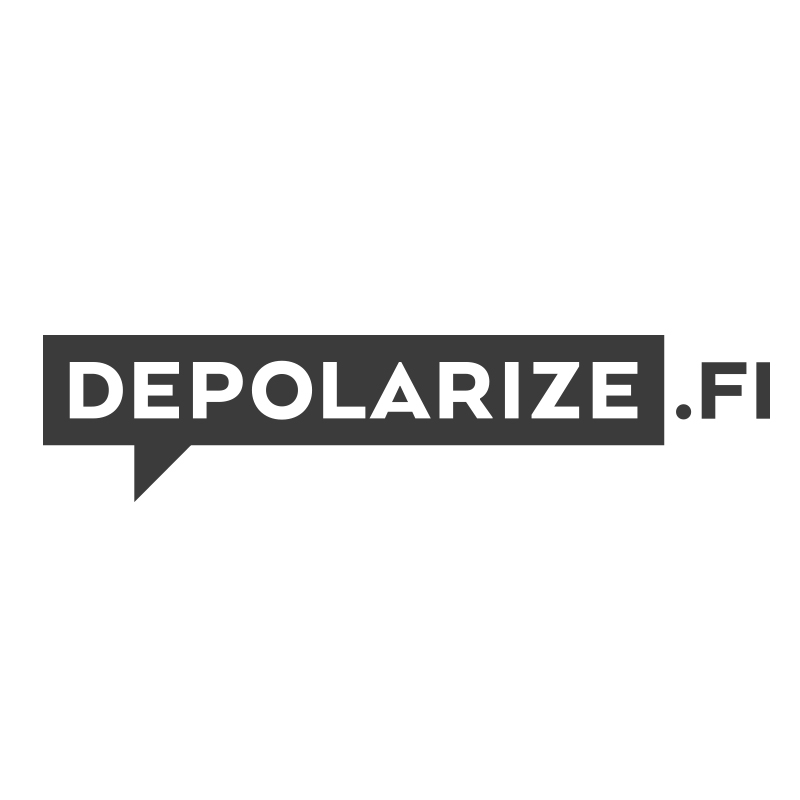